Стратегічний аналіз та інструменти стратегічного бенчмаркетингу
Сутність і завдання стратегічного бенчмаркетингу
Стратегічний бенчмаркетинг – це взаємозв'язок методології стратегічного планування та процесу бенчмаркетингу, кінцевим результатом якого є знаходження можливостей, необхідних для досягнення підприємством конкурентних переваг. Проведення стратегічного бенчмаркетингу спрямоване на забезпечення розвитку організації.
Стратегічний бенчмаркетинг спрямований на:
1)  стратегії ведення бізнесу й розподілу ресурсів, використовувані конкурентами та сторонніми організаціями-лідерами;

2)   альтернативні управлінські структури організації;

3)  передові рішення, що стосуються поглинання, злиття, 
інвестицій у науково-дослідні й дослідно-конструкторські роботи;

4)  позиції організації в цілому, позиціонування окремих ліній продукції (послуг);

5)  застосування інноваційних стратегій управління змінами при впровадженні програмних засобів управління організацією або методів, які стимулюють організаційні зміни (система менеджменту якості на основі стандартів ІСО 9000, методів загального управління якістю)
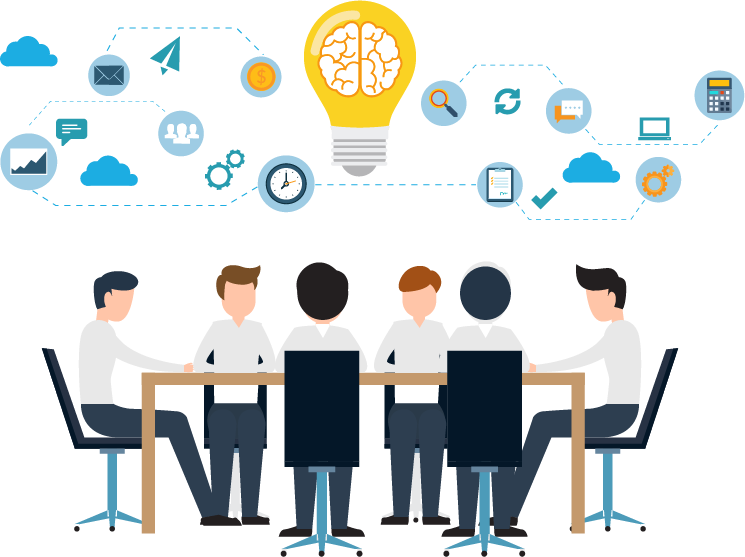 Процесний і порівняльний бенчмаркетинг
Процесний бенчмаркетинг (process benchmarking) орієнтований на пошук організацій, досягнення яких в тій чи іншій області  найбільш високі, з метою їх детального дослідження. При детальному вивченні кращих процесів відбувається ознайомлення з механізмом функціонування даного процесу.
Розрізняють два основних види бенчмаркетингу – порівняльний і процесний.
При порівняльному бенчмаркінгу (performance / competitivebenchmarking) відбувається процес вимірювання показників організації та зіставлення отриманих результатів з результатами діяльності відповідної її рівню іншої (або інших) організації. Дані, отримані в процесі порівняльного бенчмаркінгу, застосовуються, як правило, для вивчення можливостей вдосконалення і (або) розробки та впровадження стратегічних цілей. Бенчмарки (контрольні значення) використовуються для відображення рівня розвитку організації. Кращі з них встановлюються компаніями-лідерами своєї області. По суті, порівняльний бенчмаркетинг близький до конкурентного аналізу.
Отримані в результаті процесу еталонного порівняння знання застосовуються у власних процесах компанії. Процесний бенчмаркетинг дозволяє на глибокому рівні досліджувати діяльність своєї фірми, а також компанії партнера.

Основні напрями процесного бенчмаркетингу:
1) пошук найбільш успішних господарських рішень (best practice). На цьому напрямку проводиться детальне вивчення тих етапів діяльності компанії-партнера, які цікавлять саму компанію;
2) вивчення факторів здійснення, або, як їх ще називають, чинників, які допомагають поліпшити бізнес. Ними є методи, стратегії, інструменти та підходи, використання яких веде до підвищення показників діяльності компанії, її конкурентоспроможності.
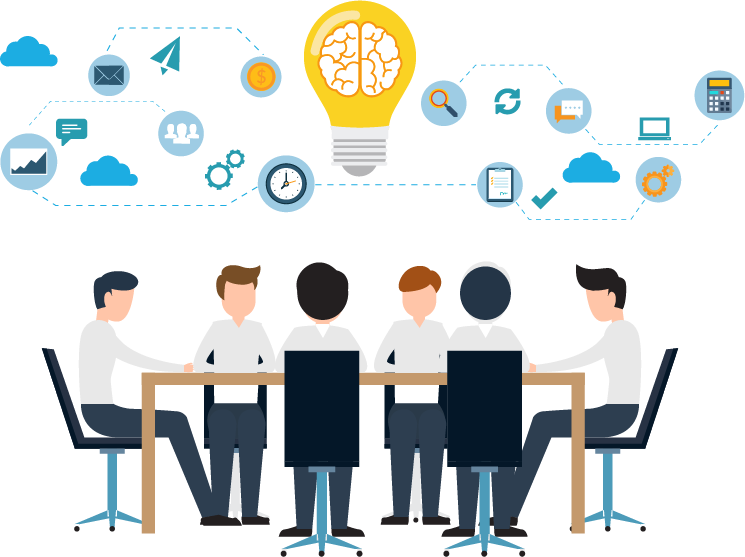 Успішність проведення бенчмаркетингу прямо залежать від суворого дотримання й відповідального виконання кожного з етапів
Узагальнення підходів дозволяє виокремити сім етапів:
1. Оцінка організації та визначення тих сфер, які потребують поліпшення
7.  Аналіз поліпшень.
6. Упровадження досвіду еталонної компанії.
2. Виділення предмета для еталонного порівняння.
5. Аналіз зібраної інформації, визначення рамок проекту, проектування плану впровадження.
3. Пошук і вибір компанії для еталонного порівняння.
4. Збір необхідної інформації.
Процесний підхід як варіант проблемно-орієнтованого бенчмаркетингу
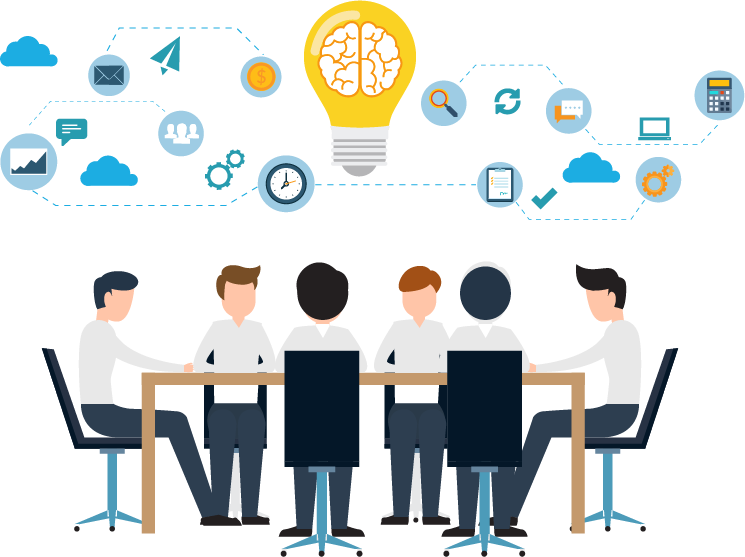 Процесний підхід – це підхід до організації та управління діяльністю компанії, при якому здійснюється орієнтація діяльності компанії на бізнес-процеси; системи управління компанією на управління не тільки всіма бізнес-процесами, а й кожним з них окремо; системи якості компанії на забезпечення необхідної якості методів і технологій бізнес-процесів в умовах тієї чи іншої організаційно-штатної структури та організаційної культури, прийнятої в компанії.
Бізнес-процес являє собою сукупність разом узятих видів діяльності компанії (робіт, операцій або функцій), кінцевим результатом якої є продукт (послуга), який має цінність для клієнта (в його ролі може виступати інший бізнес-процес), замовника або споживача. Ланцюжок бізнес-процесу, як правило, формується з операцій, що здійснюються розташованими на різних рівнях організаційної структури компанії структурними елементами. При процесному підході мають бути виокремлені та класифіковані всі бізнес-процеси компанії.
Контролінг у системі управління процесами
Система управління процесами, а також її елементи тісно пов'язані з концепцією контролінгу, що слугує своєрідним стрижнем, навколо якого зазвичай об'єднуються основні організаційно-управлінські елементи, що відповідають за діяльність компанії.
До них належать:
1)  усі бізнес-процеси і витрати по них;
2) центри відповідальності організації та системи планової і бюджетної сфер, які формуються на основі центрів відповідальності організації;
3) система управлінського обліку, яка формується за рахунок центрів відповідальності, їх бюджетів;
4)  система стратегічного управління, функціонування якої можливе на основі аналізу ланцюжка цінностей, аналізу стратегічної позиції організації, аналізу чинників, що зумовлюють витрати;
5)  документообіг, тобто інформаційні потоки, які допомагають в оперативному порядку фіксувати стан виконання бюджетів за центрами відповідальності на даний момент часу;
6)  спостереження (моніторинг) і аналіз результатів функціонування організації;
7)  визначення причин відхилення від норм і застосування управлінських впливів, які не виходять за межі центрів відповідальності.
Комплексна  модель підприємства
Комплексна модель організації являє собою сукупність трьох видів моделей:
− модель, що входить до виділених класів бізнес-процесів;
− модель системи управління;
− модель системи якості.
Альтернативою є інжинірингова діяльність. На базі цього підходу отримання результату відбувається при дотриманні правил і методик використання на практиці інструментів реінжинірингу, які допомагають проводити контроль за повнотою виконання пропонованих рішень і оцінювати їх якість.
На підприємстві реінжиніринг бізнес-процесів застосовується у разі необхідності прийняття обґрунтованого рішення про реорганізацію його діяльності. Для цих цілей використовують консалтинг, в основі якого лежать минулий досвід, аналогії апробованих рішень, порівняння думок і суджень фахівців.
Інжиніринг бізнесу – це певні методи і дії, які використовуються організацією для проектування бізнесу відповідно до власних цілей. 
Реінжиніринг (термін введений у науковий обіг М. Хаммером) – це кардинальне перепроектування бізнес-процесів з метою досягнення різких стрибкоподібних позитивних змін таких важливих показників діяльності організації, як сервіс, темпи, якість і вартість.
Виокремлюють п'ять рівнів методологічних знань, які формують методологію

Стратегічного управління ринковими можливостями компанії

2. Стратегічне планування дозволяє не тільки визначити стратегічні орієнтири компанії, але і шляхи зміцнення на ринку, а також знайти способи розвитку її потенціалу – створення конкурентних переваг. Мета, яка ставиться перед стратегічним плануванням, потім трансформується в систему стратегічних цілей і завдань, методи досягнення яких набувають форми стратегій. 

3.Стратегічна координація відповідає за забезпечення безперервності функціонування об'єкта і суб'єкта управління.

4.Стратегічна мотивація здійснює спонукальний вплив на компанії-партнери, на співробітників компанії. Мотивація зовнішніх партнерів відбувається шляхом створення можливостей для певної конкурентної цінової переваги, створення тимчасової монополії на ринку й диференціювання продукції.

5.При стратегічному контролі проводяться діагностика й оцінка ступеня реалізації стратегій і досягнутих у внутрішньому та зовнішньому середовищах результатів. Якщо запланованого рівня ефективності не вдалося досягнути, то постає необхідність розробки й застосування спеціальних коригувальних заходів.
Стратегія досконалості
Стратегія досконалості орієнтована на перспективу. Іншими словами, це формування майбутньої моделі поведінки на ринку, виходячи із завдань майбутнього позиціонування і якісної зміни потенціалу компанії.


Стратегія досконалості досягається шляхом проведення бенчмаркінгових досліджень. У результаті порівняння багатьох показників своєї компанії з даними інших підприємств визначаються стратегічні ринкові можливості компанії.
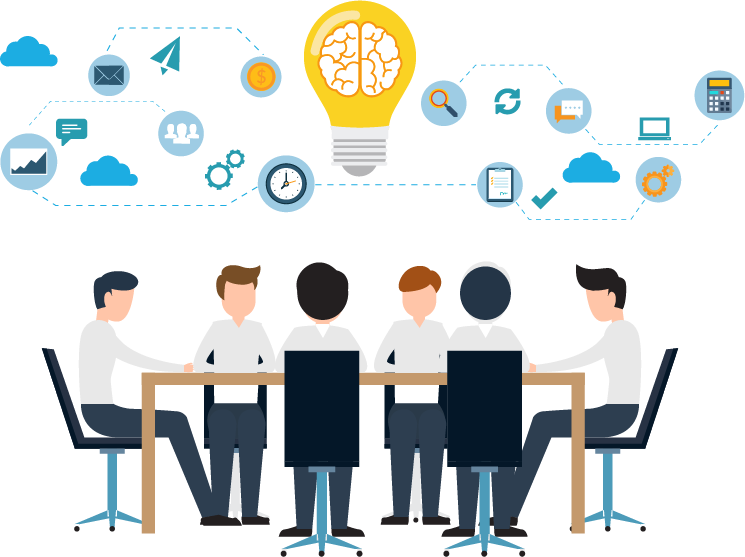